Justice in the Urban Energy Transition


Udo Pesch

Future Horizons of the Urban Energy Transition
21 November 2023
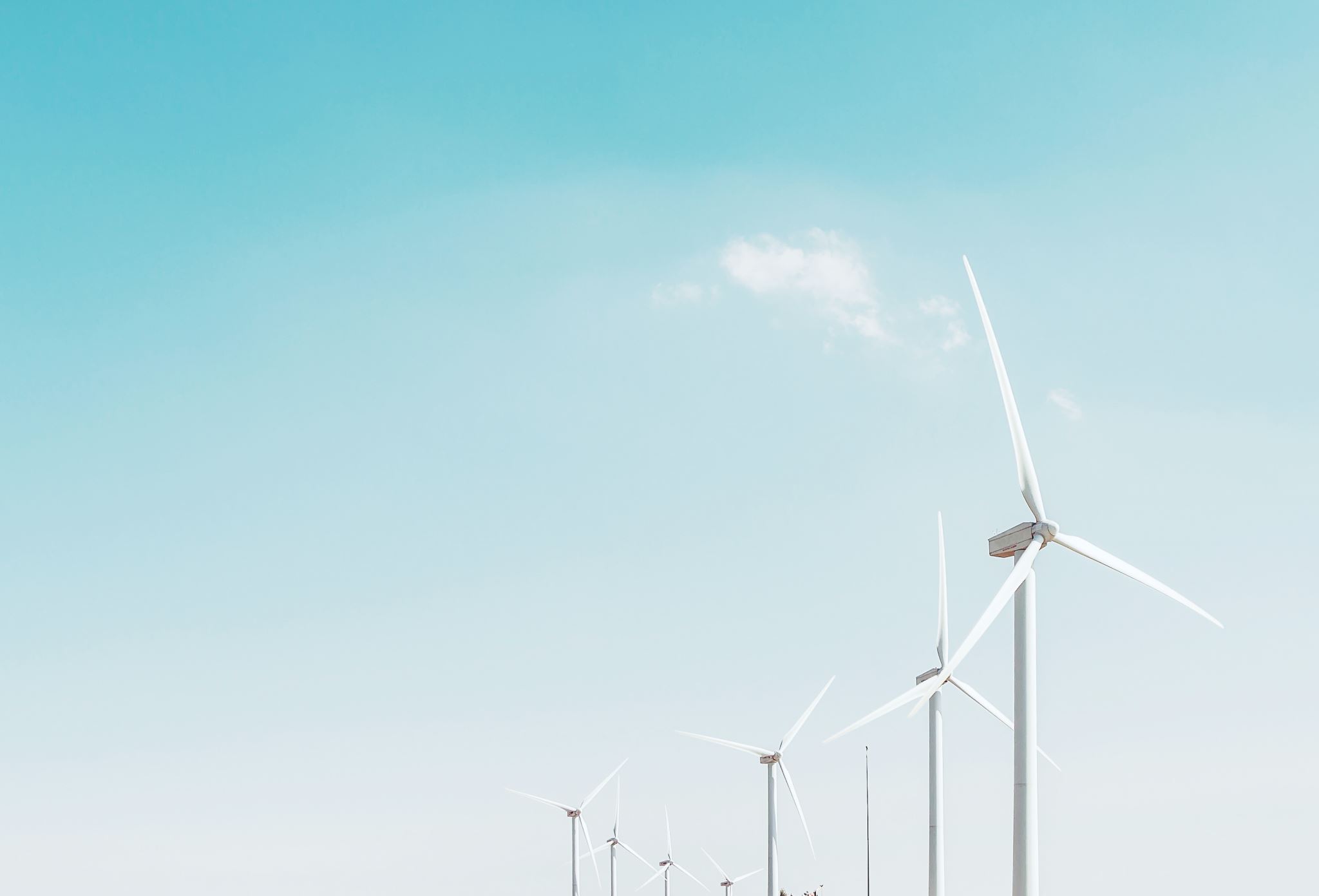 In the implementation of the measures to build a sustainable energy system, it becomes increasingly clear that this transition has many implications for justice.
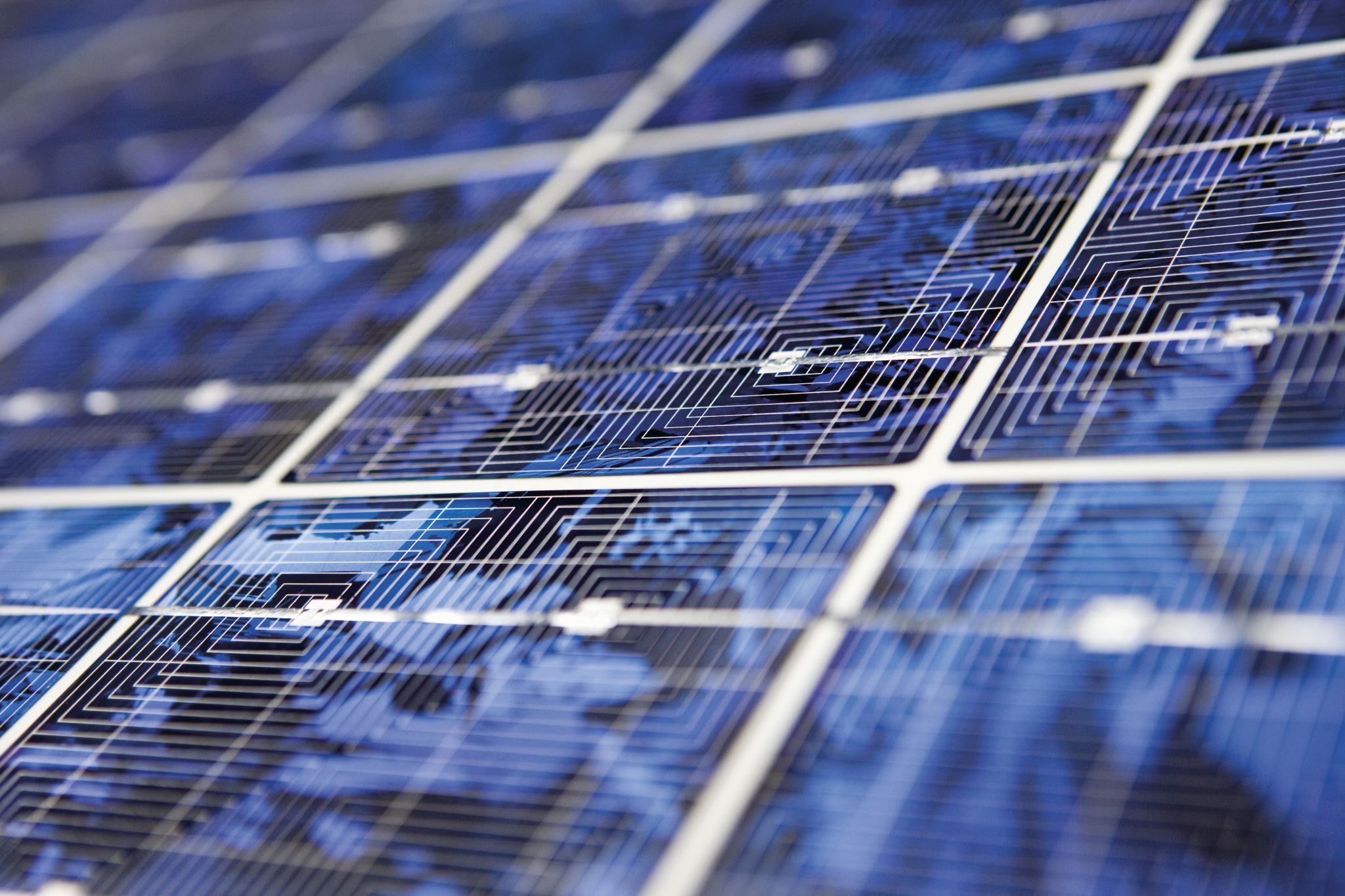 Subsidy schemes diffusion of sustainable technologies, but these subsidies imply that taxpayers who do not have the financial resources to afford solar panels or electric cars are funding those who can 
Getting rid of these subsidy schemes means people who expected to be compensated buy something they could otherwise not afford
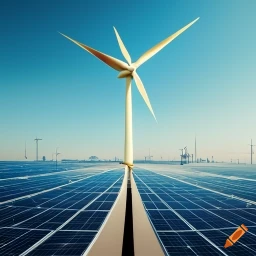 Wind turbines, solar parks, and other kinds of installations need space, which implies that residents in rural areas are disproportionally confronted by such technical systems, while the benefit of renewable energy is mostly enjoyed in urban areas
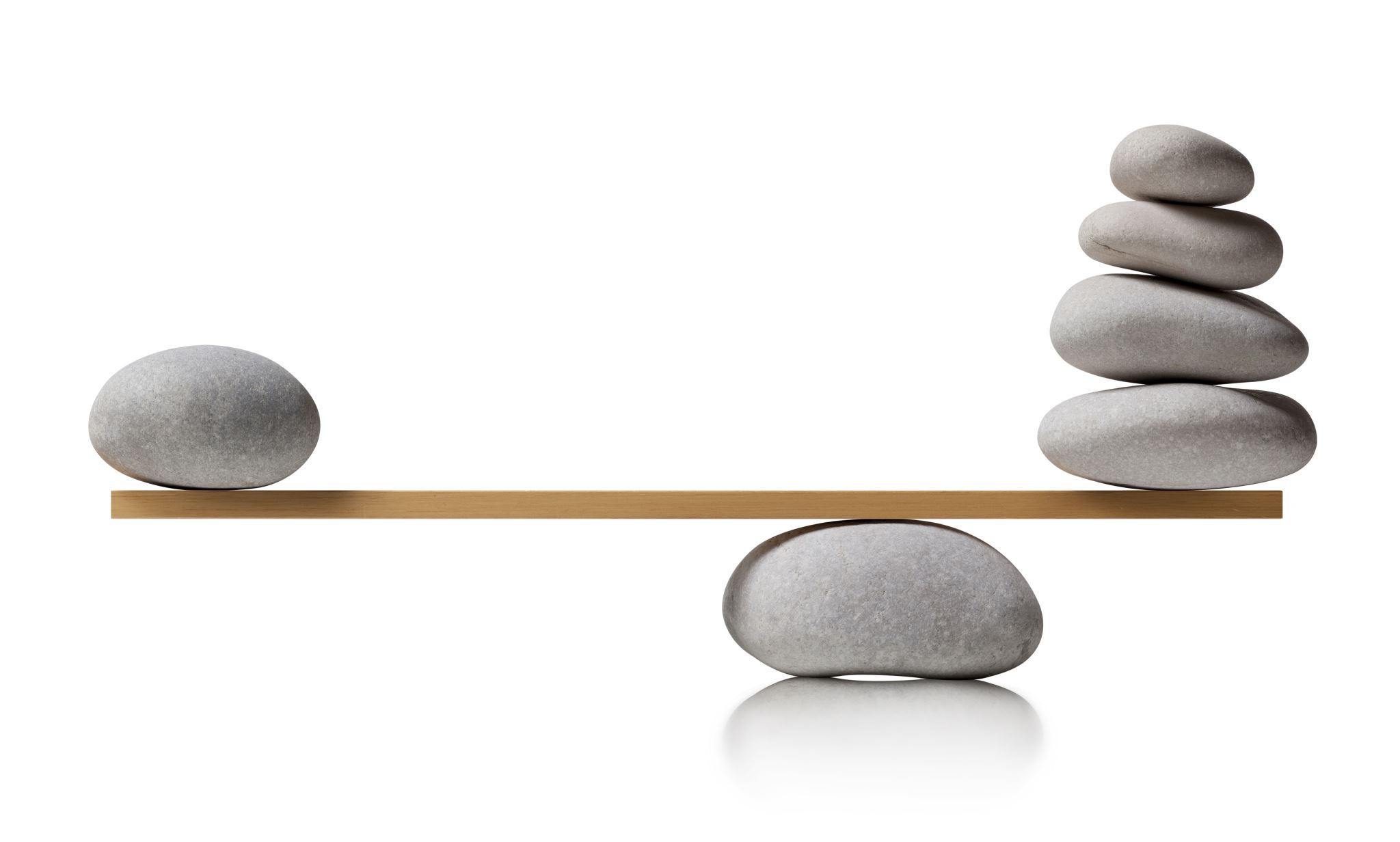 What is justice?
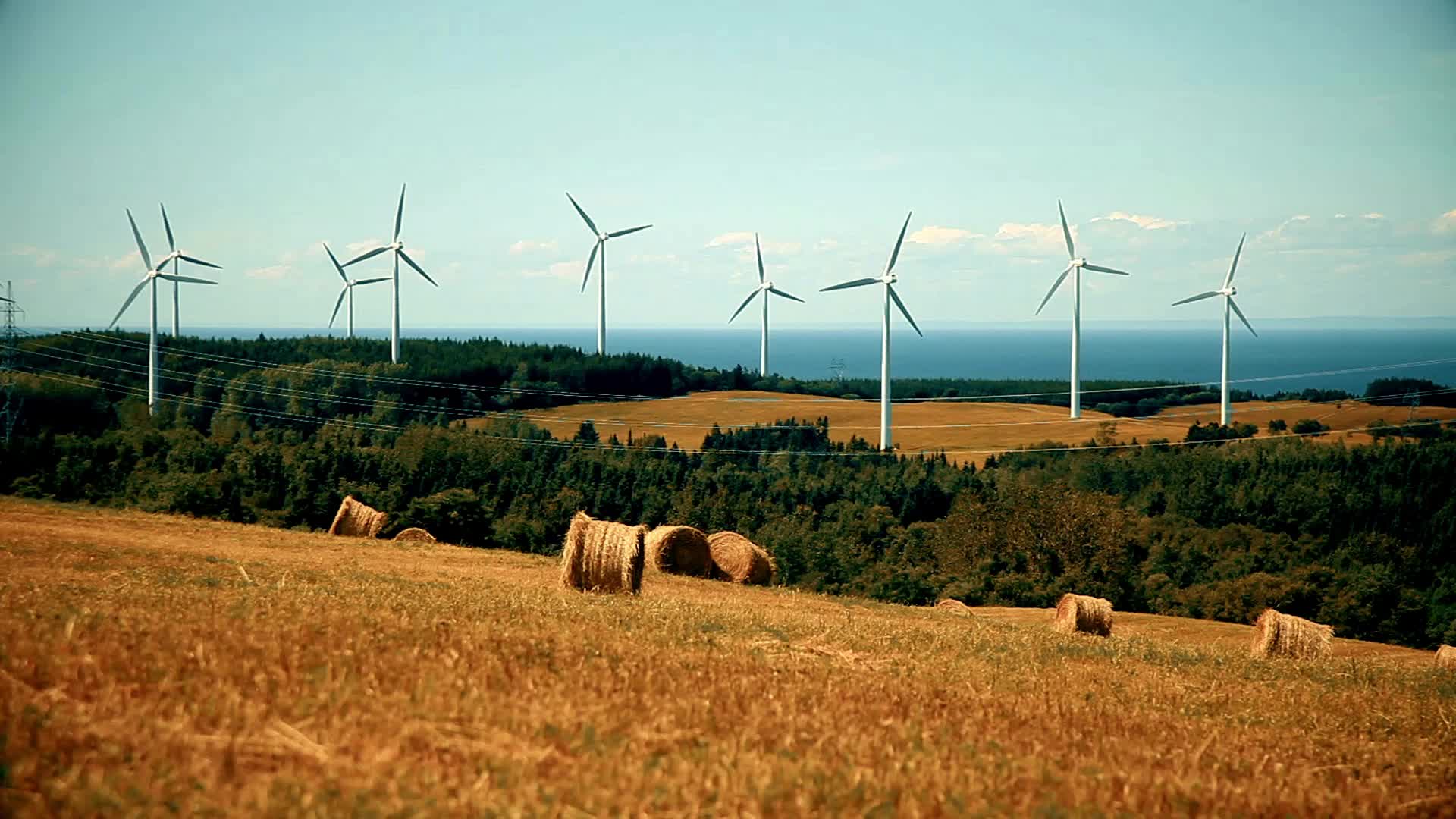 Institutions provide rules to distribute goods in a way that is accepted by society

For instance, the three traditional pillars of energy policy in The Netherlands:
Affordability
Security of Supply
Sustainability
In the energy transition such sustainability changes and the rules to distribute along with new technological systems and that will lead to a reshuffling of costs and benefits
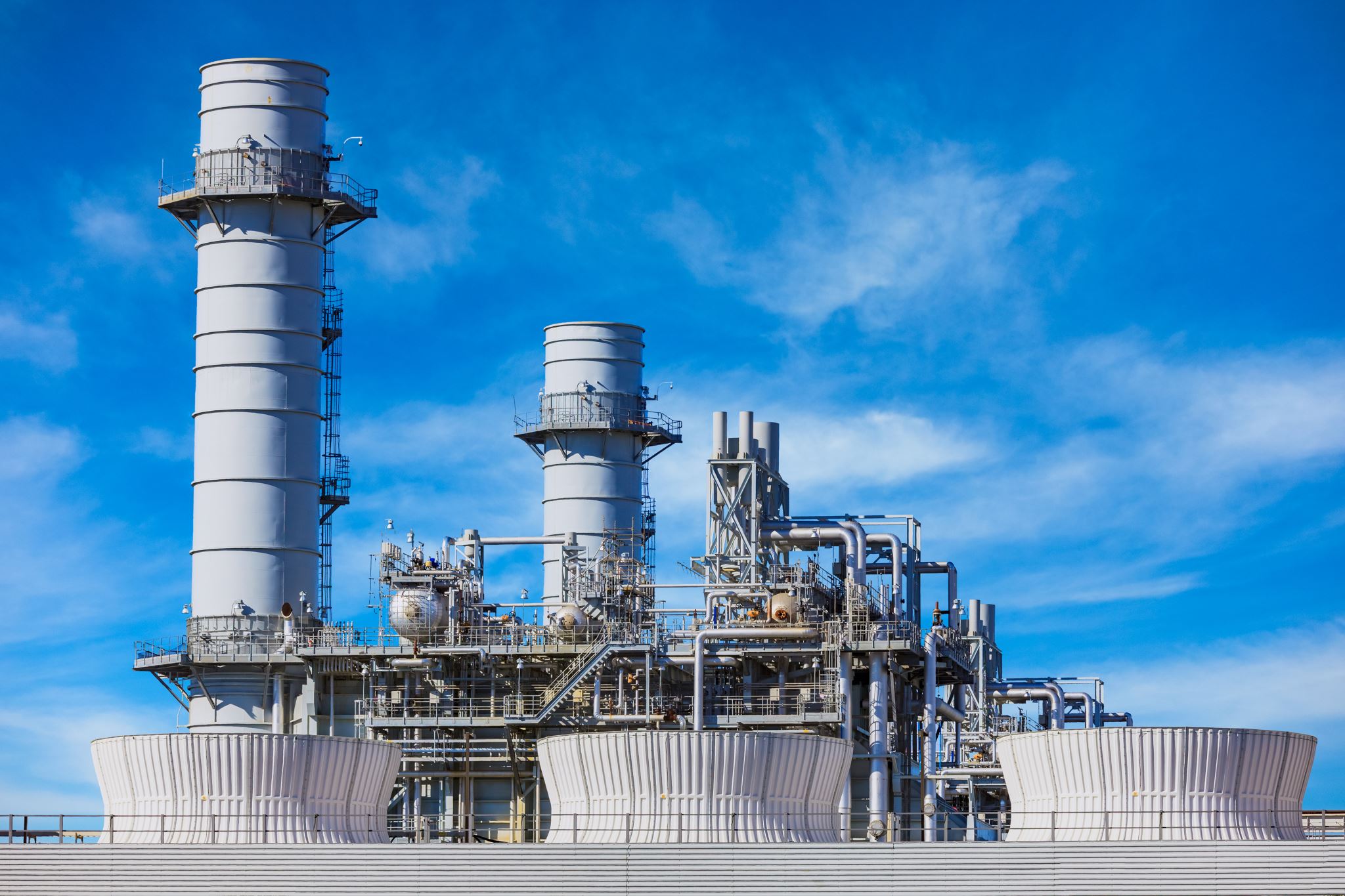 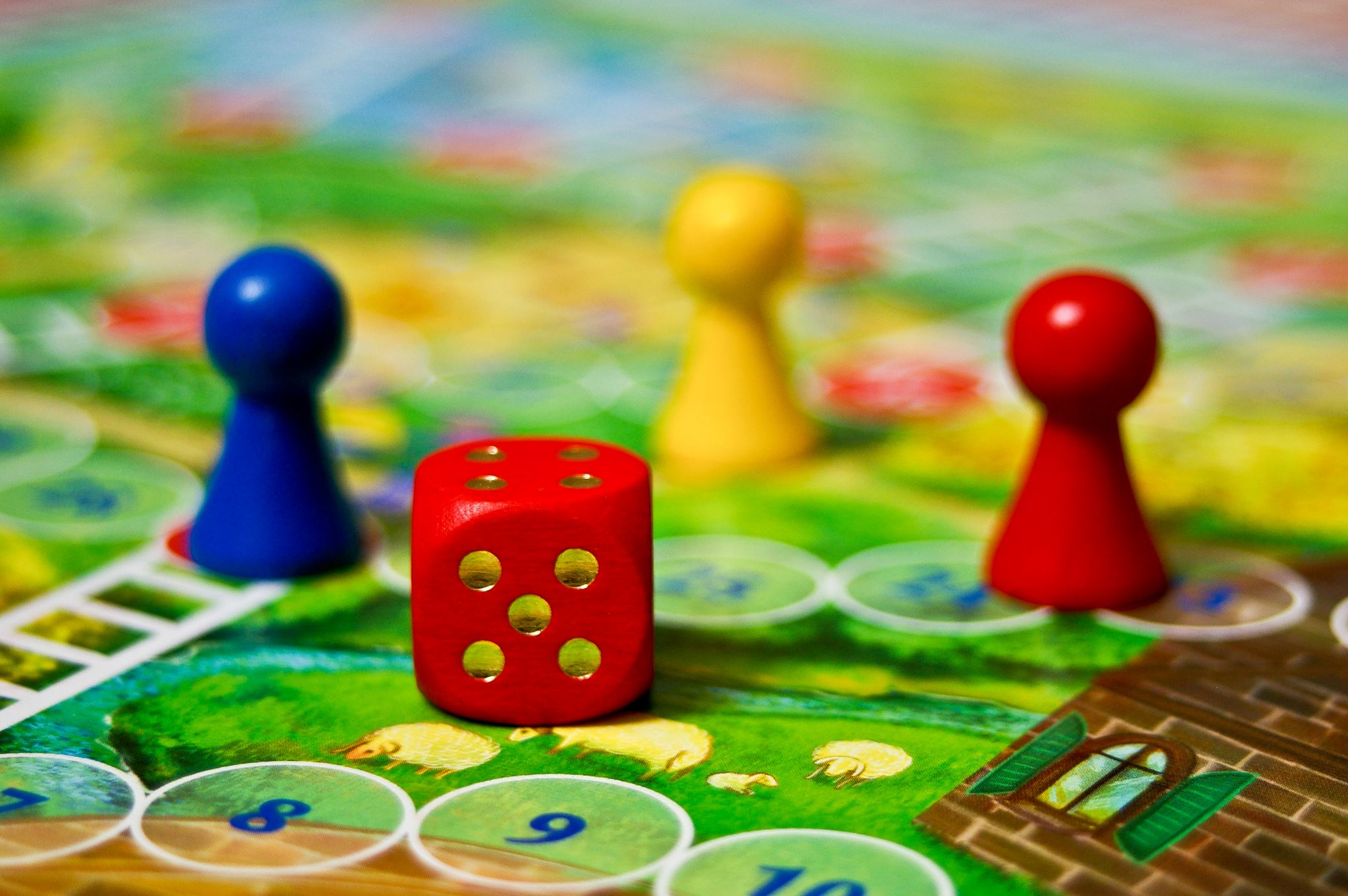 The energy transition can be seen as an experiment in which we try to find out what the new rules of the game are
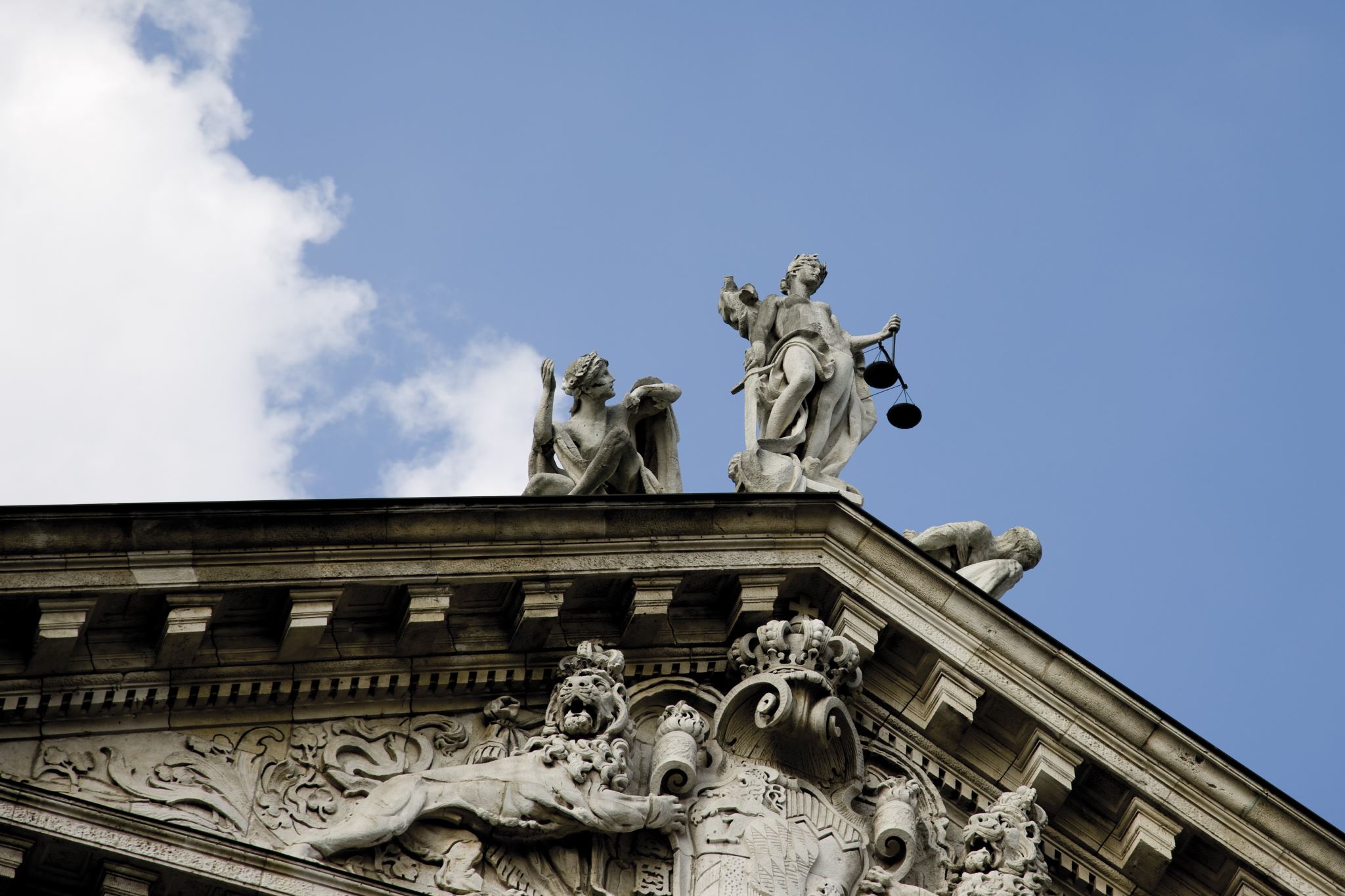 Extensions of justice

Inter- and intragenerational justice

Tenets of Energy Justice

Non-anthropocentric justice
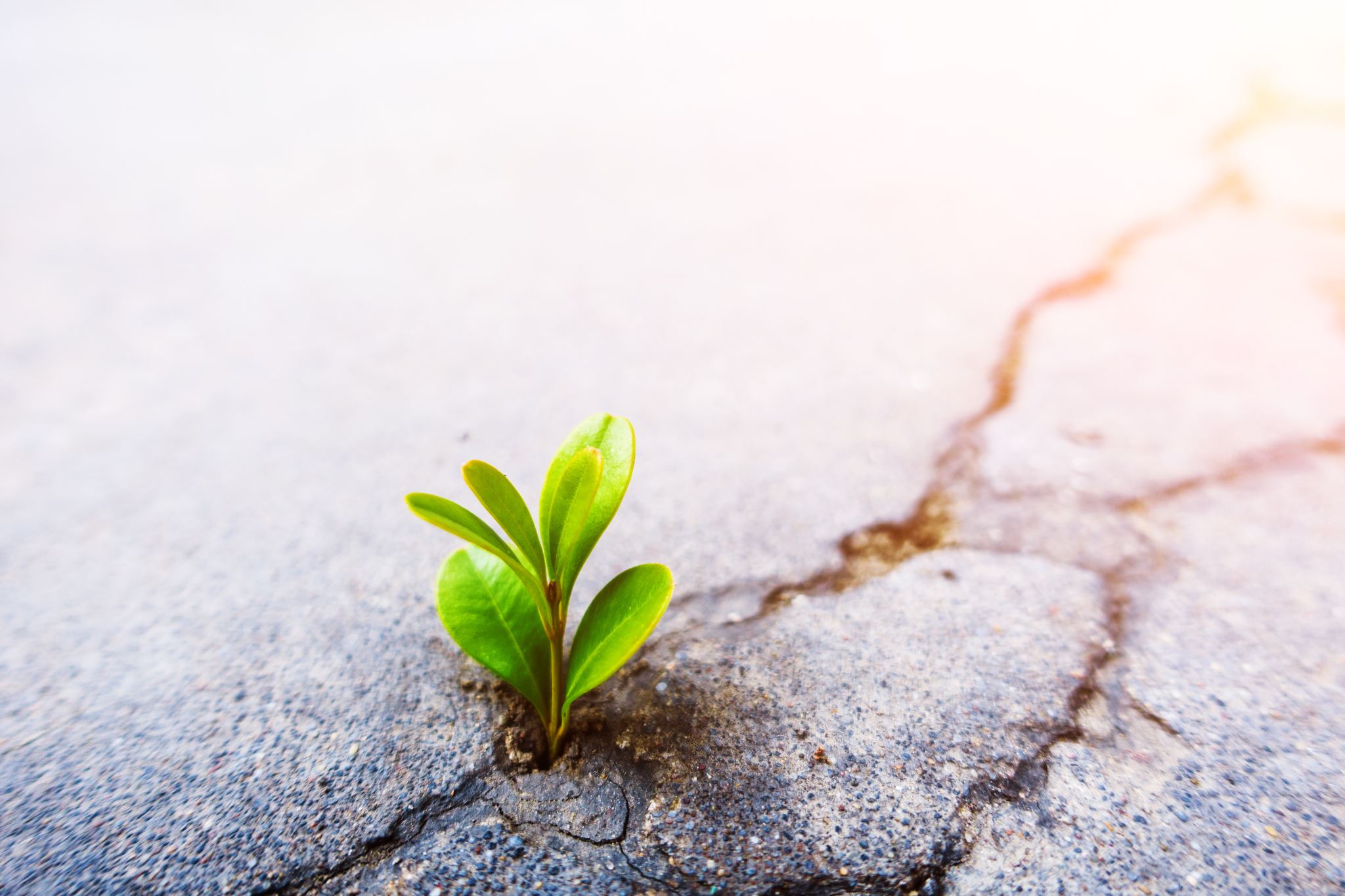 Inter- and intragenerational justice

Carbon emissions need to be reduced so as not to threaten the quality of life for future generations
Energy measures should not threaten the quality of life of those people living now
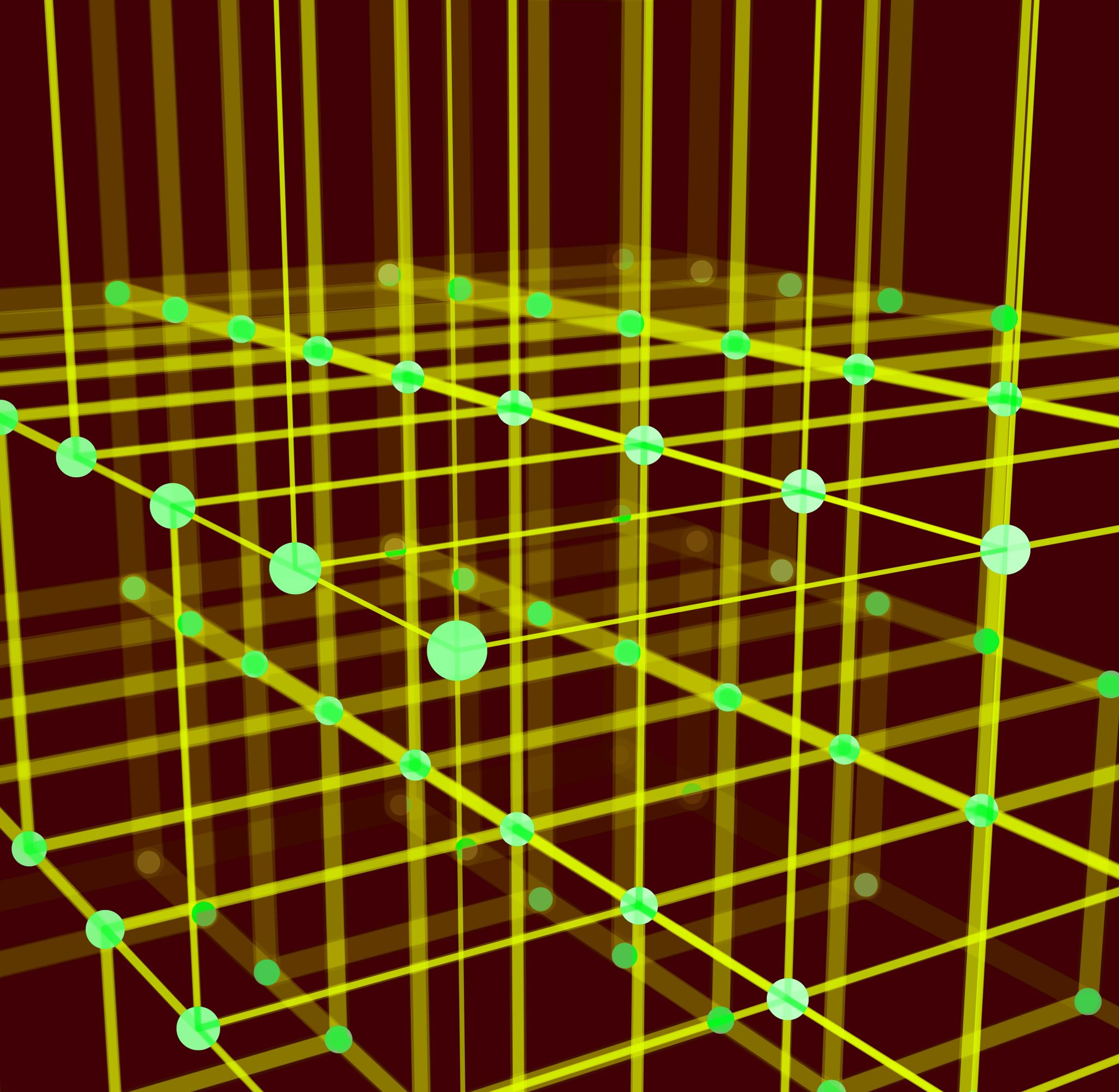 Three tenets of justice:

 Distributional justice
Procedural justice
Recognition justice
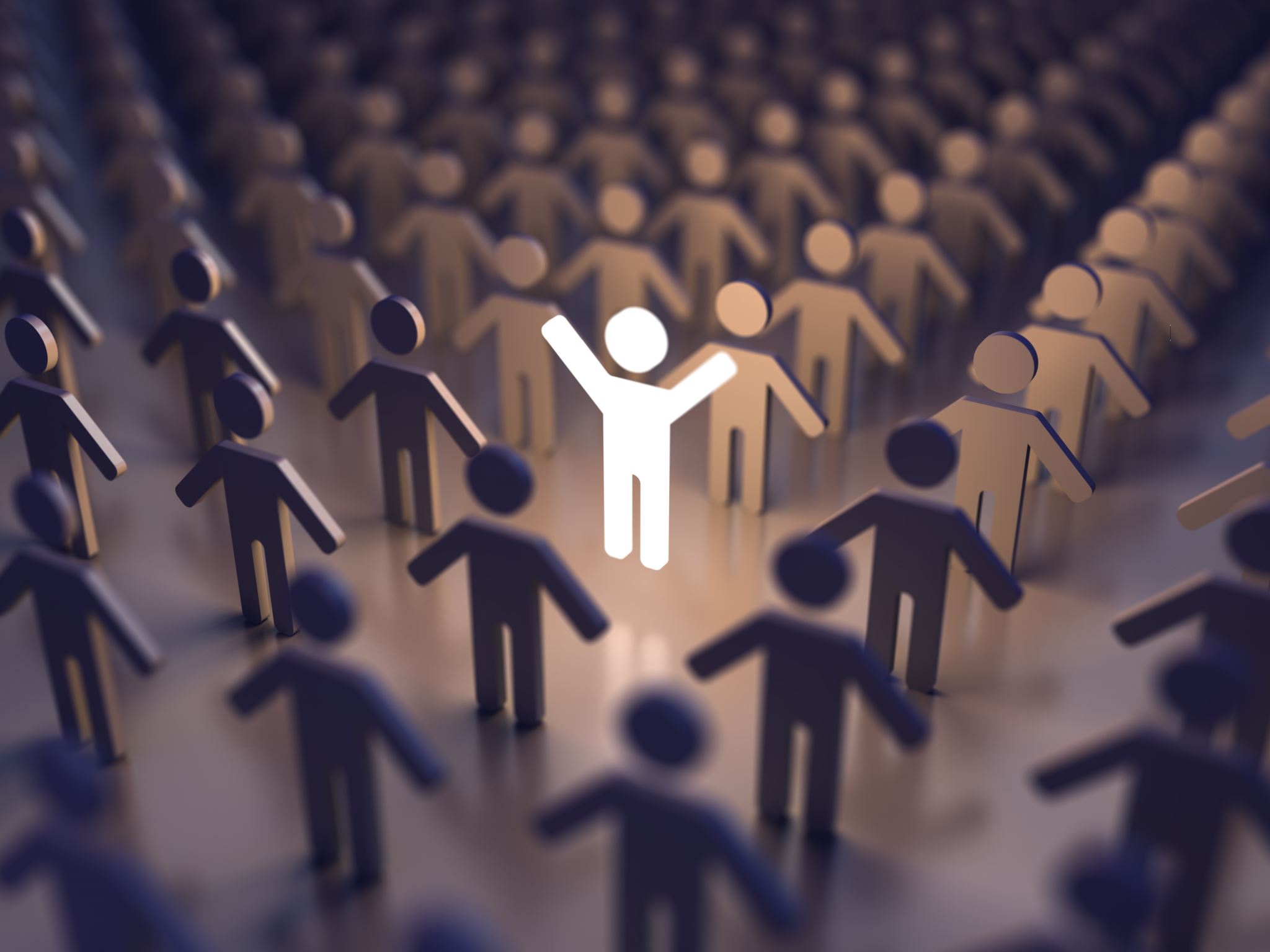 Anthropocentric versus eco-centric justice
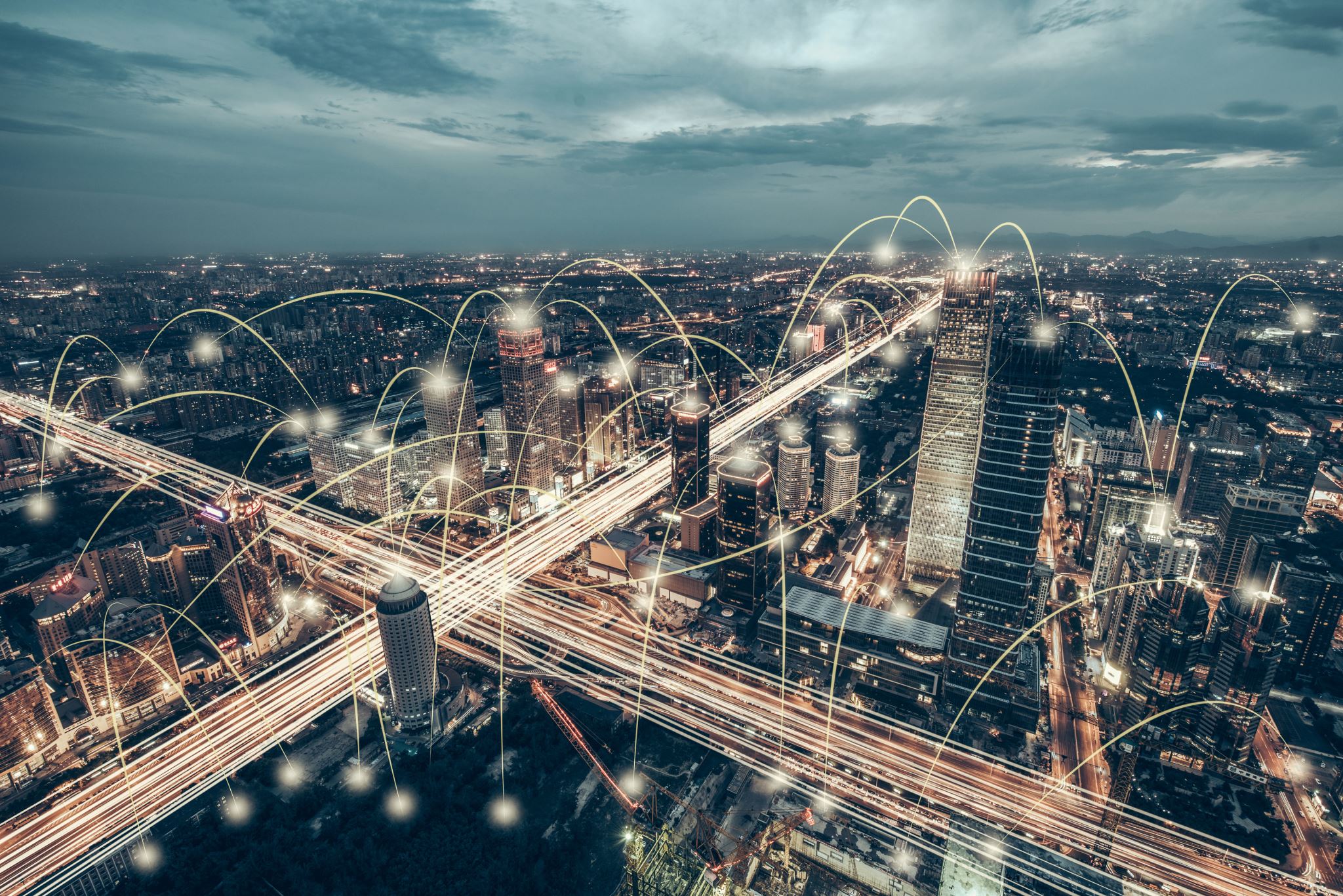 New energy policies and energy technologies for urban infrastructures can be tested by using these frameworks


What are their impacts on people living in the future?

What are their impacts on people living far away?
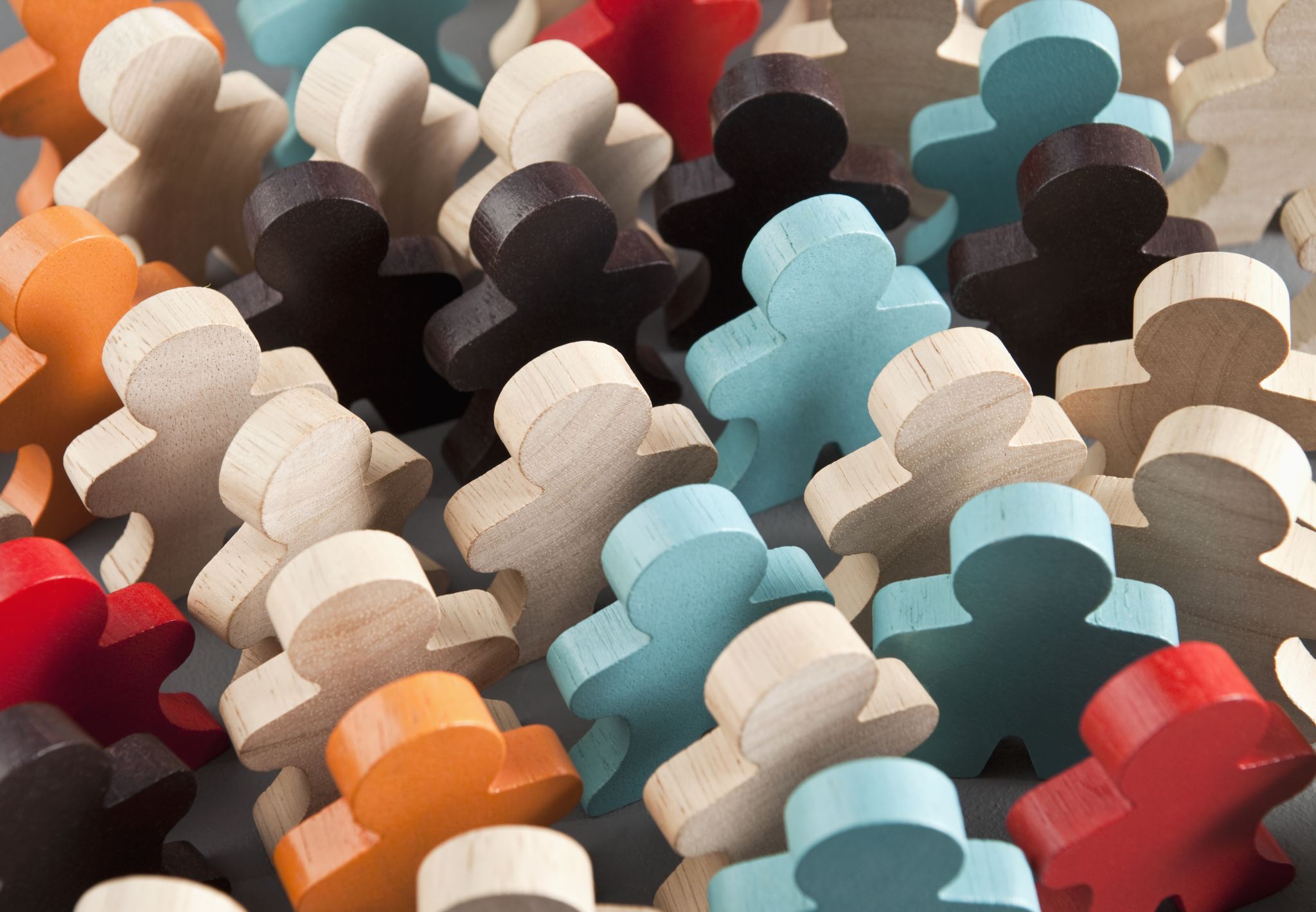 How does the distribution of goods change

What has been the opportunity for people to partake in decision-making

Has such participation been based on the recognition of individuals and groups as equals (knowledge, status, responsibilities)
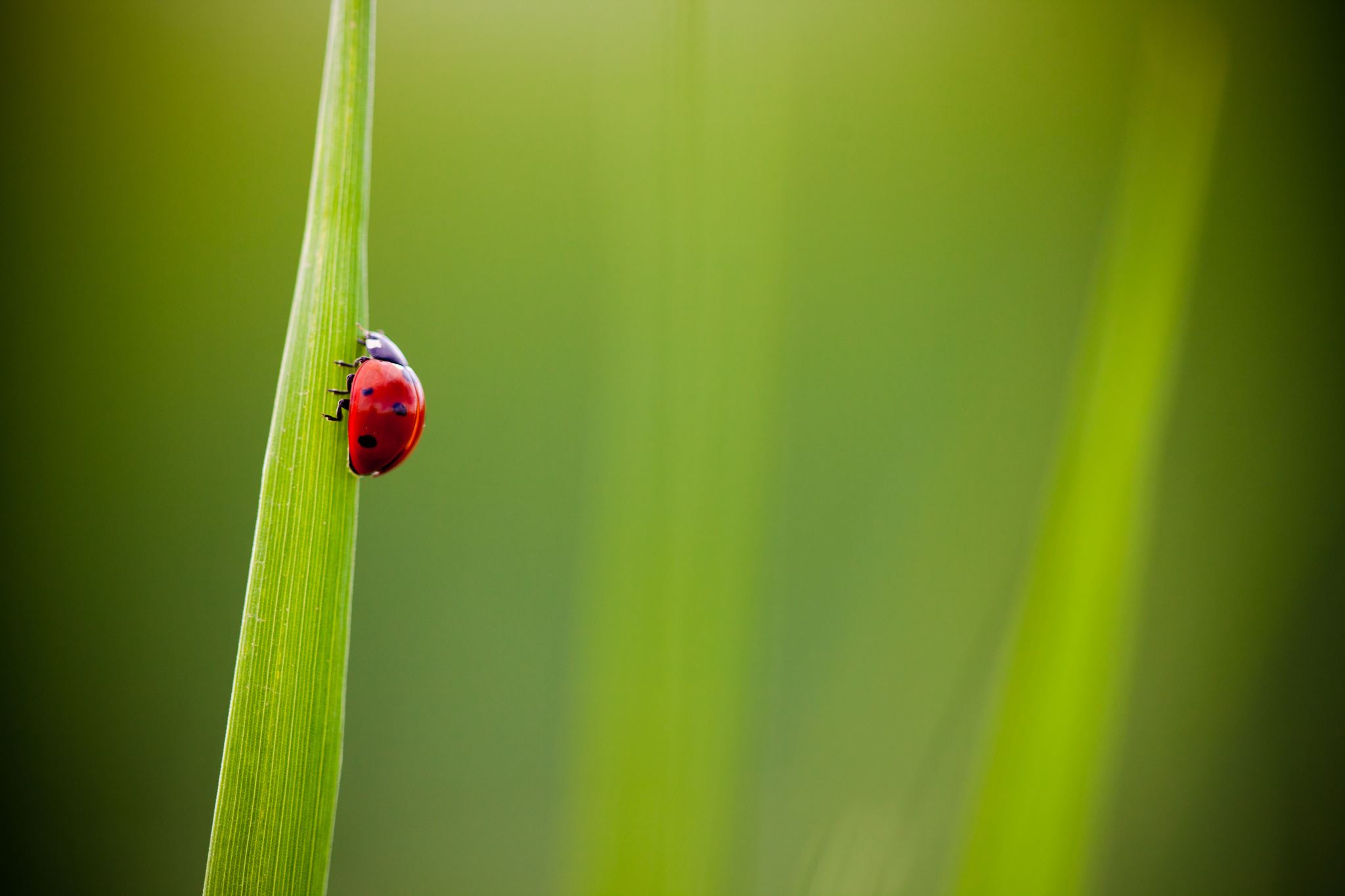 What are the impacts on ecosystems, animals and plants?

Have these living beings been accounted for in decision-making arrangements?
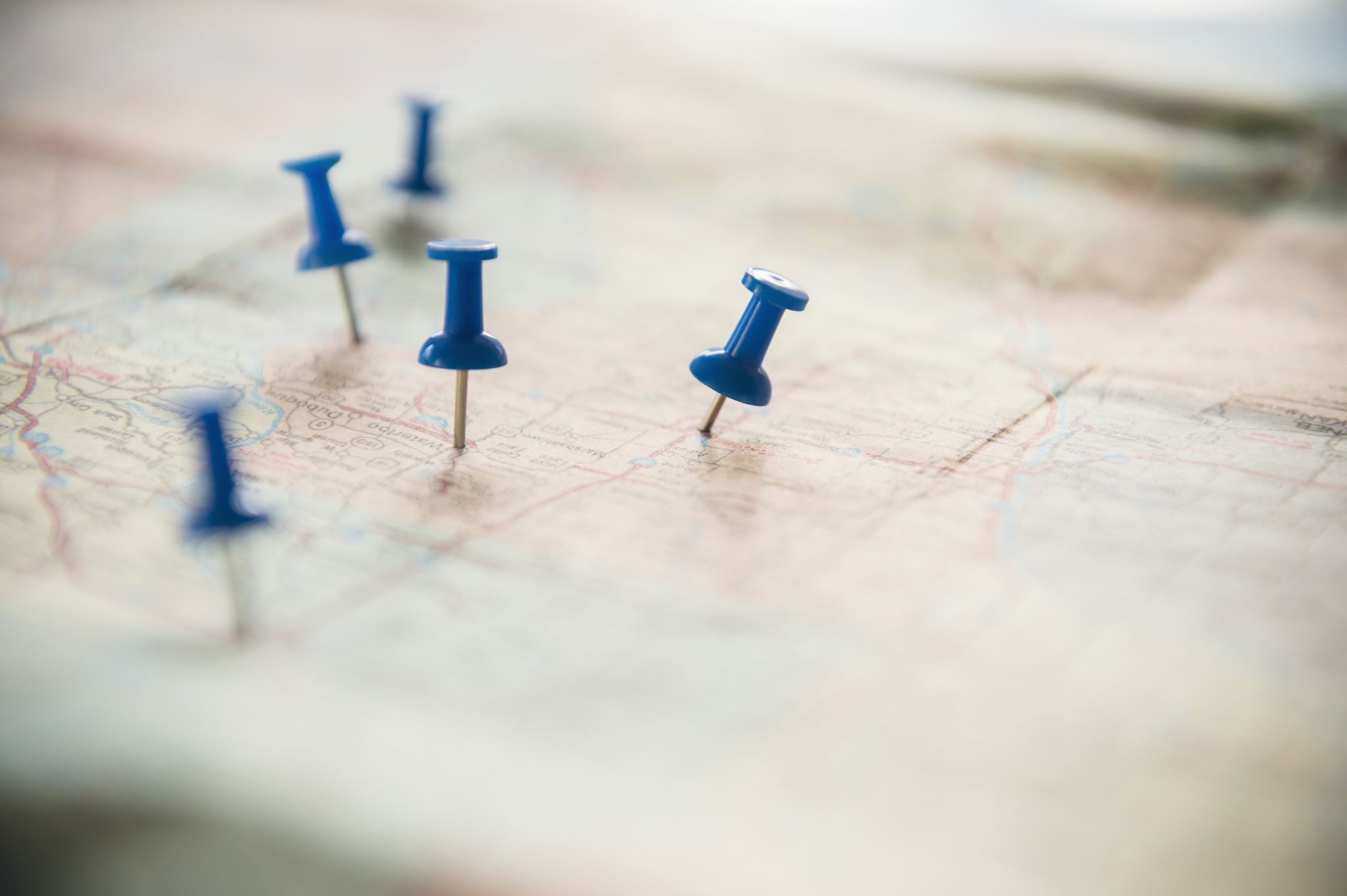 The energy transition will hurt somewhere

It will not be considered just for everyone

We have to do our best to map out the possible impacts to really know what we are talking about